e-handout
To have these notes 
without taking notes
Go to OrHaOlam.com
Click on Messages tab, 
 2022 Messages
[Speaker Notes: You may notice that I’m slowing down in my rate of speech.  This is because we may be getting language translation equipment for simultaneous translation.]
[Speaker Notes: A true story…]
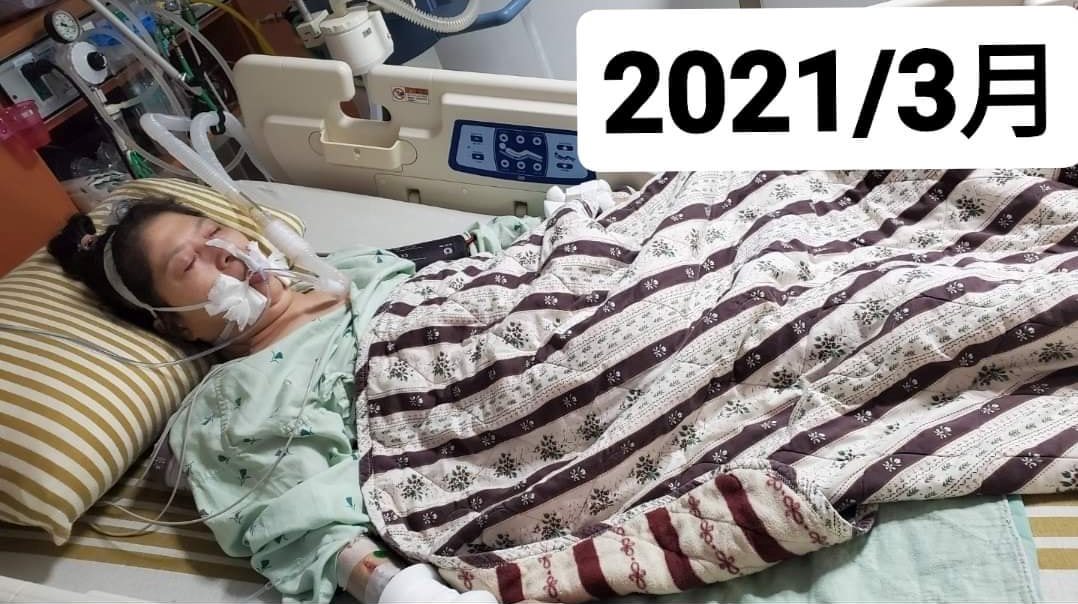 Jung-Hua Chen is intubated in the 
hospital in March 2021. (Courtesy of Daniel)
[Speaker Notes: From the Epoch Times]
Jung-Hua Chen was hospitalized with a fractured lumbar spine in 2020. She was bedridden for one year with artificial braces. In March 2021, a sudden breathlessness prompted an examination in the hospital. She had both heart and lung failure. She was soon transferred to the ICU and intubated for nearly 20 days.
[Speaker Notes: https://www.theepochtimes.com/from-icu-to-gym-66-year-old-reversed-disability-and-controlled-diabetes-in-1-year_4436016.html?utm_source=healthnoe&utm_campaign=health-2022-05-25&utm_medium=email&est=aWN%2BzAvC46P%2B27vKIKTAPGQ%2B6jsyRM0flmQLasQFgwhKAbICPnCDg6qG6rVrGNSS4w%3D%3D]
During those difficult and long days, Chen was unable to speak due to intubation, so she could only lie on the hospital bed and look at the ceiling every day. On the notebook she communicated with her family, she wrote “I’m in so much pain” with wrists and fingers that were barely able to move.
[Speaker Notes: https://www.theepochtimes.com/from-icu-to-gym-66-year-old-reversed-disability-and-controlled-diabetes-in-1-year_4436016.html?utm_source=healthnoe&utm_campaign=health-2022-05-25&utm_medium=email&est=aWN%2BzAvC46P%2B27vKIKTAPGQ%2B6jsyRM0flmQLasQFgwhKAbICPnCDg6qG6rVrGNSS4w%3D%3D]
Her son Daniel recalled that the doctor told him that if her lung failure and lung infection have not improved; they would probably have to prepare for a funeral.
[Speaker Notes: https://www.theepochtimes.com/from-icu-to-gym-66-year-old-reversed-disability-and-controlled-diabetes-in-1-year_4436016.html?utm_source=healthnoe&utm_campaign=health-2022-05-25&utm_medium=email&est=aWN%2BzAvC46P%2B27vKIKTAPGQ%2B6jsyRM0flmQLasQFgwhKAbICPnCDg6qG6rVrGNSS4w%3D%3D]
After hearing the news, as Christians, they began to pray for their mother. Chen also kept praying, asking the Lord Yeshua to heal her disease. So when doctors announced that her lung infection had improved and she could be transferred to a general ward, she believed that God had helped her.
[Speaker Notes: https://www.theepochtimes.com/from-icu-to-gym-66-year-old-reversed-disability-and-controlled-diabetes-in-1-year_4436016.html?utm_source=healthnoe&utm_campaign=health-2022-05-25&utm_medium=email&est=aWN%2BzAvC46P%2B27vKIKTAPGQ%2B6jsyRM0flmQLasQFgwhKAbICPnCDg6qG6rVrGNSS4w%3D%3D]
“I’ve been a physical trainer for so many years, but I couldn’t help her,” Daniel said. When his mother was moved to the general ward, “I cried begging her to let me help her, and don’t let us have any regrets. She finally nodded.”
[Speaker Notes: https://www.theepochtimes.com/from-icu-to-gym-66-year-old-reversed-disability-and-controlled-diabetes-in-1-year_4436016.html?utm_source=healthnoe&utm_campaign=health-2022-05-25&utm_medium=email&est=aWN%2BzAvC46P%2B27vKIKTAPGQ%2B6jsyRM0flmQLasQFgwhKAbICPnCDg6qG6rVrGNSS4w%3D%3D]
So, he brought elastic bands, dumbbells, and other equipment to the ward to train his mother and help her recover her physical strength and muscle strength.
again.”
[Speaker Notes: https://www.theepochtimes.com/from-icu-to-gym-66-year-old-reversed-disability-and-controlled-diabetes-in-1-year_4436016.html?utm_source=healthnoe&utm_campaign=health-2022-05-25&utm_medium=email&est=aWN%2BzAvC46P%2B27vKIKTAPGQ%2B6jsyRM0flmQLasQFgwhKAbICPnCDg6qG6rVrGNSS4w%3D%3D]
They mother and son started with once or twice weekly sessions. In a few weeks, her physical strength had improved, and the doctor said she could go home. As they walked out of the hospital, both Chan and her son turned around and said to the hospital, “Will never come back again.”
[Speaker Notes: https://www.theepochtimes.com/from-icu-to-gym-66-year-old-reversed-disability-and-controlled-diabetes-in-1-year_4436016.html?utm_source=healthnoe&utm_campaign=health-2022-05-25&utm_medium=email&est=aWN%2BzAvC46P%2B27vKIKTAPGQ%2B6jsyRM0flmQLasQFgwhKAbICPnCDg6qG6rVrGNSS4w%3D%3D]
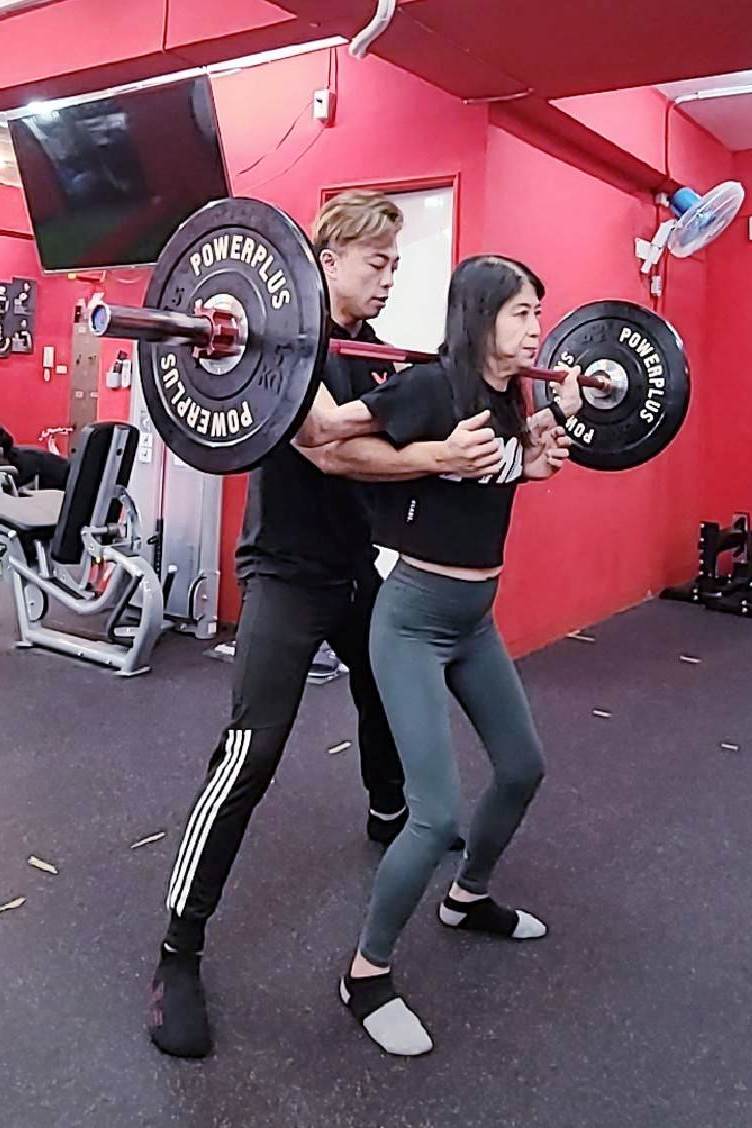 Jung-Hua Chen exercises in the gym with the help of her son, also the fitness coach, Daniel. (Courtesy of Daniel, founder of FMC Fitness Space)
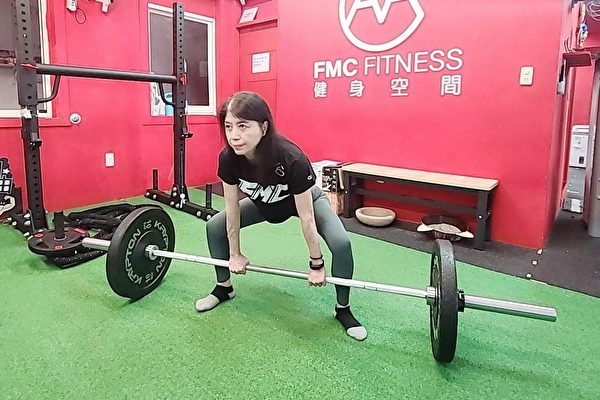 [Speaker Notes: Jung-Hua Chen exercises in the gym with the help of her son and fitness coach, Daniel.]
1 Tim.4.8 For physical exercise has some benefit; but godliness is beneficial for all things, holding promise for both the present life and the one to come.
Oligos ὀλίγος : few, little, small
[Speaker Notes: We have been counting the Omer to Shavuot.   Some participated in the 10 days Pentecost 24/7 Prayer room.  
I am convicted that when I get up in the morning, before I get into my daily responsibilities, I have to do pushups, bridges, planks, pulse ups, etc., then read two chapters Tanakh two chapters Mes Scriptures, then prayer list.  
As I do exercise, pray this will count to my joy in Yeshua, mental acuity, immune system, abs.]
Yeshua said, 
Mt. 24.21 There will be great trouble, such as has not happened since the beginning of the world until now, nor ever will.
[Speaker Notes: Physical fitness, spiritual fitness.
Central to spiritual fitness…]
Acts 2.4 
Filled with the Ruakh ha-Kodesh, 
the Holy Spirit
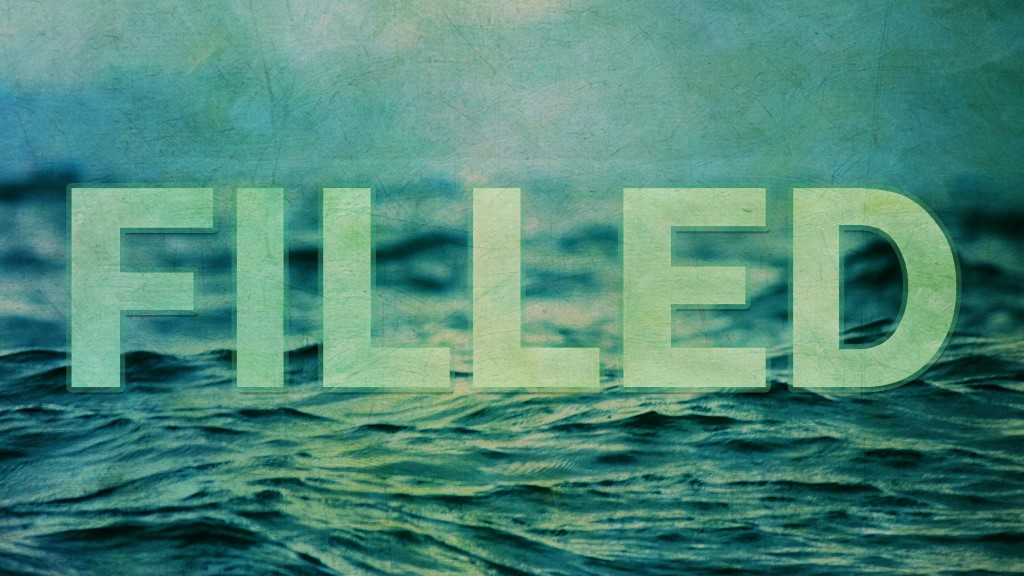 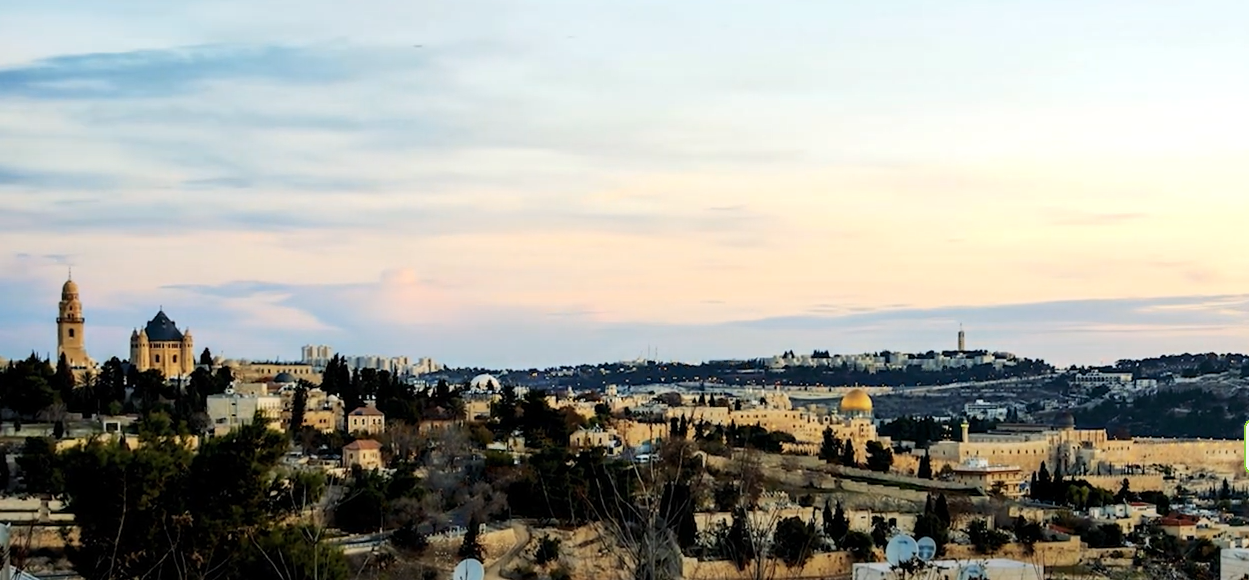 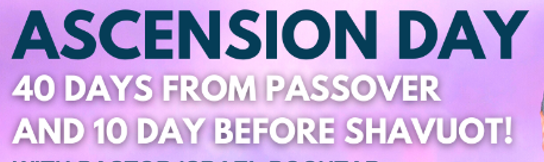 [Speaker Notes: https://youtu.be/UfMGV9v3b5M]
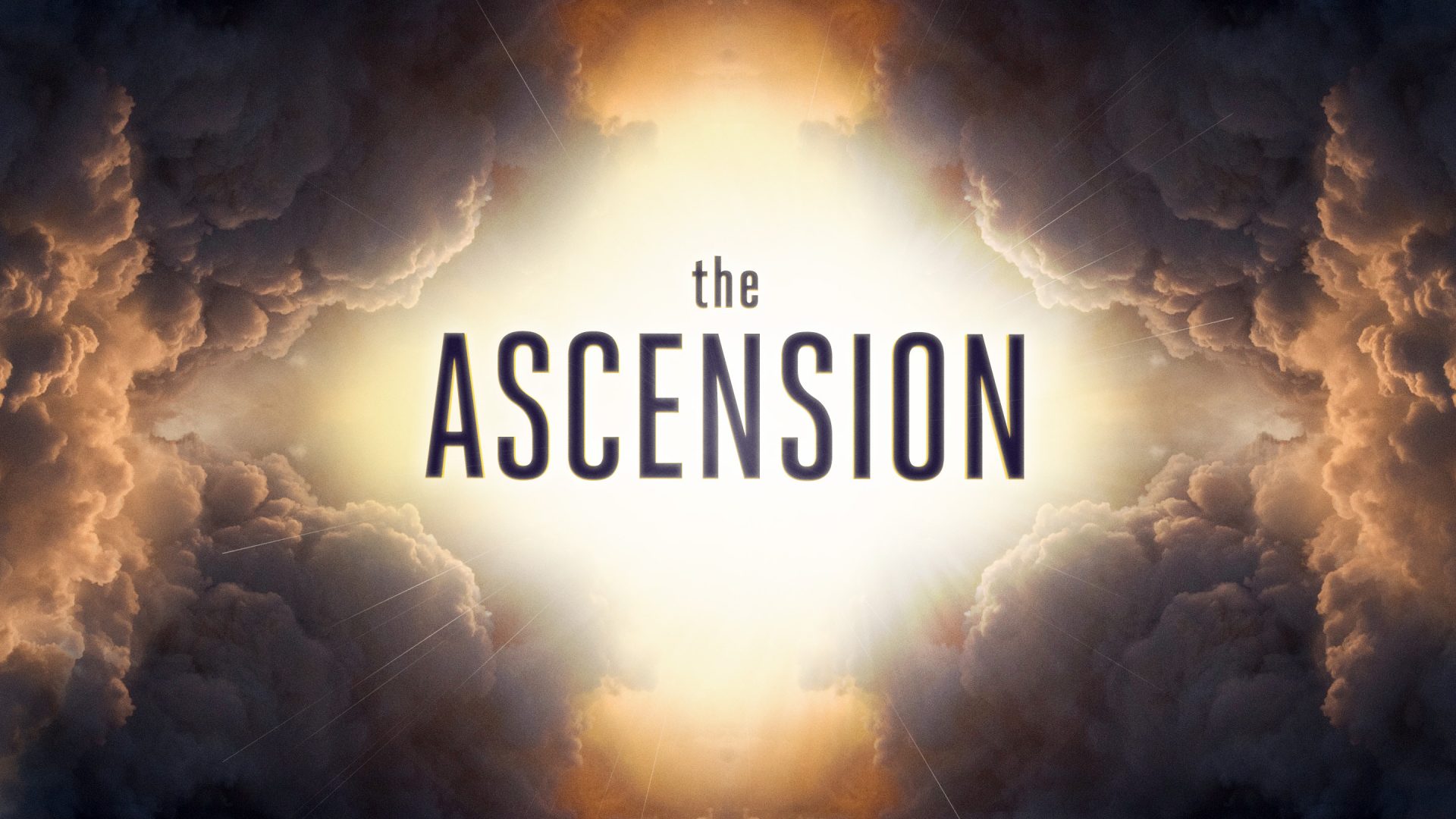 [Speaker Notes: https://external-content.duckduckgo.com/iu/?u=https%3A%2F%2Fholidays-today.com%2Fholidays%2Fwp-content%2Fuploads%2F2019%2F02%2F41-1920x1080.jpg&f=1&nofb=1]
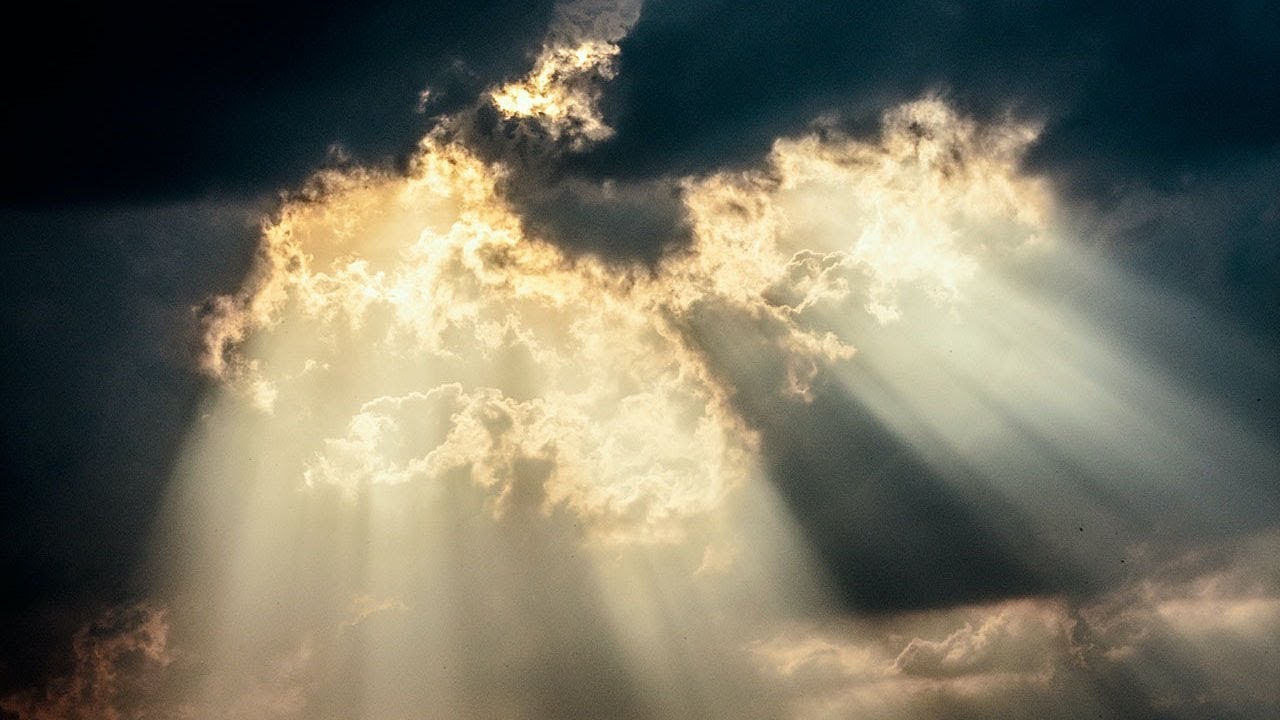 Yom Aliyah = Ascension Day
T’hillim/Ps 110.1-2  Adoni declares to my Lord: “Sit at My right hand until I make your enemies a footstool for Your feet.” Adoni will extend your mighty rod from Zion: “Rule in the midst of your enemies.”
[Speaker Notes: https://ffoz.org/discover/messianic-jewish-calendar/yom-haaliyah-the-celebration-of-ascension-day.html]
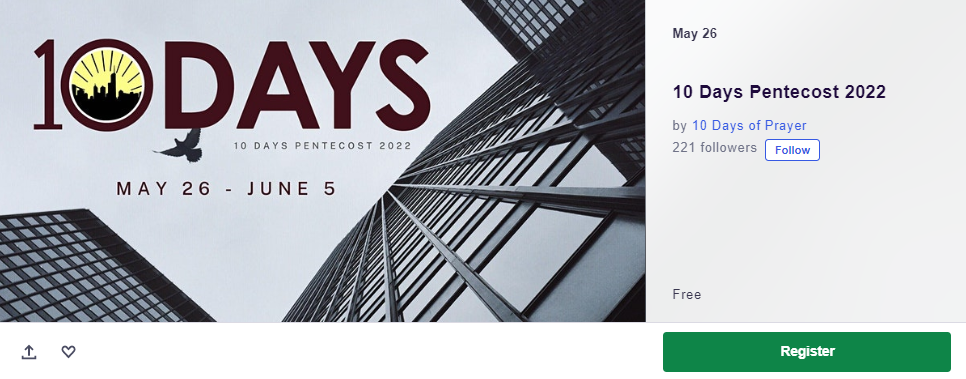 TinyUrl.com/10DaysPentecost
[Speaker Notes: Some have been fasting and praying these 10 days with me.]
Acts 1.12-14  Then they returned the Shabbat-walk distance from the Mount of Olives to Yerushalayim.  After entering the city, they went to the upstairs room where they were staying…
Acts 1.12-14  These all devoted themselves single-mindedly to prayer, along with some women, including Miryam (Yeshua’s mother), and his brothers.
[Speaker Notes: Counting the wheat omer, thinking also of the giving of the Torah]
Acts 2.1-4 The festival of Shavu‘ot arrived, and the believers all gathered together in one place. Suddenly there came a sound from the sky like the roar of a violent wind, and it filled the whole house where they were sitting.
[Speaker Notes: Wheat harvest, giving of the Torah, and now, the giving of the Ruakh/Spirit]
Acts 2.1-4 Then they saw what looked like tongues of fire, which separated and came to rest on each one of them. They were all filled with the Ruakh HaKodesh /Holy Spirit and began to talk in different languages, as the Spirit enabled them to speak.
[Speaker Notes: Reminiscent of the fire of Mt. Sinai.]
Filled with the Ruakh/Spirit
What does that mean?
How did they get it?  How do we get it?
[Speaker Notes: Kefa/ Peter’s explanation and teaching at the event…]
Acts 2.14-21 Kefa / Peter stood up with the Eleven and raised his voice to address them…this is what was spoken about through the prophet Yo’el 3:1–5:
‘Adoni says: “In the Last Days, I will pour out from my Spirit upon 1everyone.
[Speaker Notes: Universally available]
Acts 2.14-21 quoting Yo’el 3:1–5 Your sons and daughters will prophesy2, your young men will see visions3, your old men will dream dreams4. Even on my slaves, both men and women5, will I pour out from my Spirit in those days; and they will prophesy.
[Speaker Notes: Ministry gifting. 
Spiritual insight, supernaturally, understanding scripture, transformation.
Old men: Big picture
All inclusive, even servant class, no gender discrimination]
Acts 2.14-21 quoting Yo’el 3:1–5 I will perform miracles in the sky above and signs on the earth below —blood, fire and thick smoke.  The sun will become dark and the moon blood before the great and fearful Day of Adoni comes6. And then, whoever calls on the name of Adoni will be saved.7”’
[Speaker Notes: Supernatural calamity
Salvations]
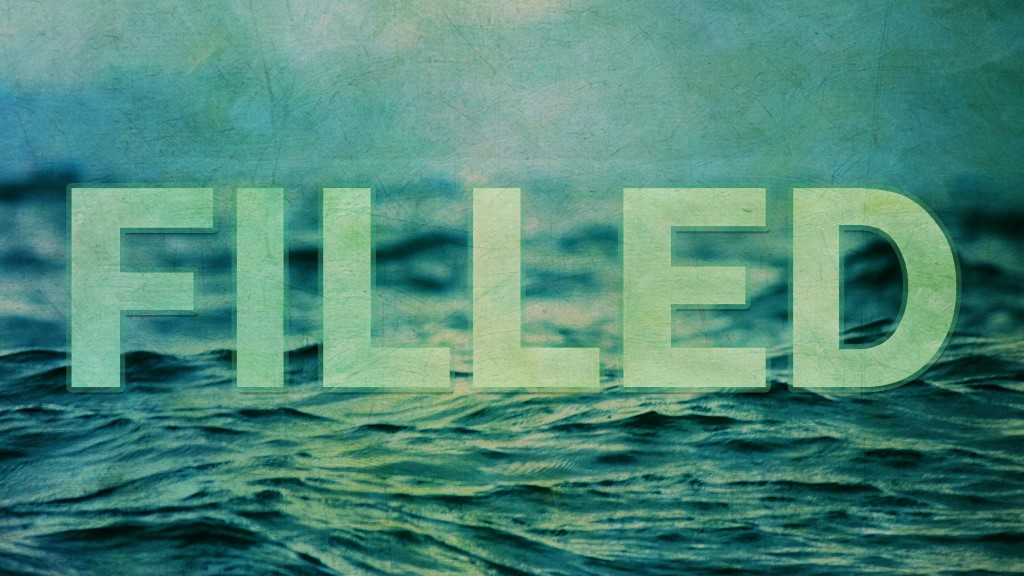 7 Points Kefa / Peter’s message
Universal outpouring
Gifts given, prophecy, etc.
Transforming vision youth
Old men dream dreams
No gender, class discrimination.
Natural calamities
Salvations of Jews and the Nations
7 Points Kefa / Peter’s message
Universal outpouring
Gifts given, prophecy, etc.
Transforming vision youth
Old men dream dreams
No gender, class discrimination.
Natural calamities
Salvations of Jews and the Nations
Universally available: in Tanakic times [Old Testament] the Spirit was given only to specially called people in [before Yeshua].  Moshe, elders of Israel, Shaul/Saul, David
[Speaker Notes: Some will teach that the religion in the Tanakh was dry, sterile, obedience.  Not so.  The Ruakh was given, but just to key individuals.]
Bamidbar/Nu 25.11 Adoni descended in the cloud and spoke with him [Moshe]. He took some of the Ruakh / Spirit that was on him and placed it on each of the 70 elders. It so happened that when the Ruakh first rested on them, they prophesied—but never again.
1 Shmuel 10.1-7 Then Sh’mu’el /Samuel took a flask of oil he had prepared and poured it on Sha’ul’s head. He kissed him and said, “Adoni has anointed you to be prince over his inheritance…You will come to Giv‘ah [hill] of God…You will meet a group of prophets
1 Shmuel 10.1-7 coming down from the high place, preceded by lutes, tambourines, flutes and lyres; and they will be prophesying. Then the Spirit of Adoni will fall on you; you will prophesy with them and be turned into another man!
1 Shmuel 10.10 As it happened, as soon as he had turned his back to leave Sh’mu’el, God gave him another heart; and all those signs took place that day. When they arrived at the hill, and there in front of him was a group of prophets, the Spirit of God fell on him and he prophesied along with them.
1 Shmuel 16.18 One of the young men answered and said, “I have seen a son of Jesse the Beth-lehemite who is skillful in playing music. He is a mighty man of valor, a warrior, prudent in speech, a handsome man, and Adoni is with him.”
T’hillim/Ps 51.12-13 Create in me a clean heart, O God, and renew a steadfast spirit within me. Do not cast me from Your presence— take not Your Ruakh ha-Kodesh from me.
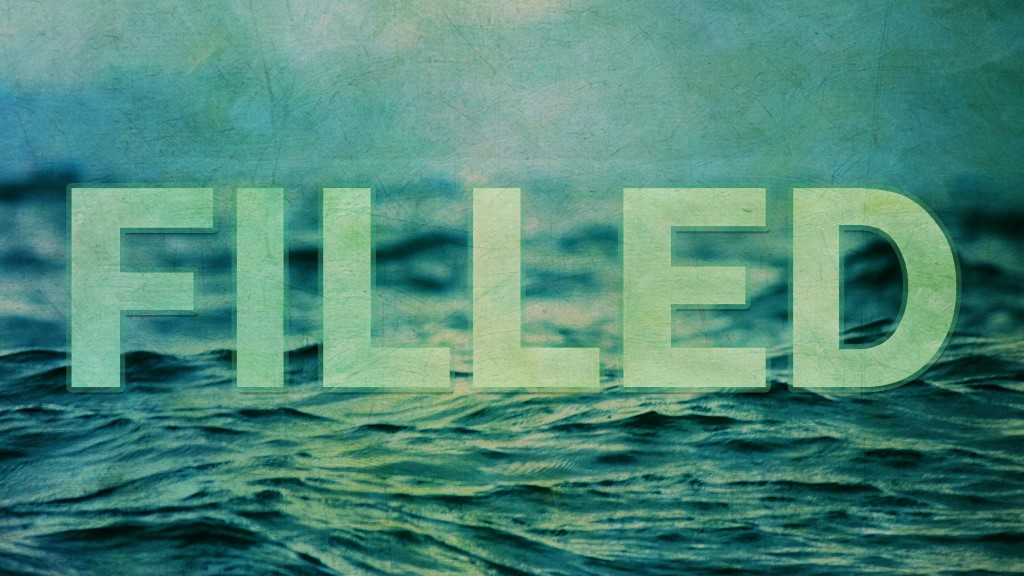 7 Points Kefa / Peter’s message
Universal outpouring
Gifts given, prophecy, etc.
Transforming vision youth
Old men dream dreams
No gender, class discrimination.
Natural calamities
Salvations of Jews and the Nations
Your sons and daughters will prophesy2  
That is, given spiritual abilities.  Cor. 12.7  To each person is given the manifestation of the Ruakh for the benefit of all. [nine gifts on this list]
1 Cor. 12.8-11 a word of wisdom, a word of knowledge according to the same Ruakh, faith, gifts of healings, workings of miracles, prophecy, discerning of spirits, different kinds of tongues,
1 Cor. 12.8-11 the interpretation of tongues. But one and the same Ruakh activates all these things, distributing to each person individually as He wills.
[Speaker Notes: Tongues, languages, are a gift. To my understanding, NOT the evidence of the filling of the Ruakh.  
Some cases a known language.  
Some cases an empowering in prayer.  Prayer language.]
Ro.12.6-8  We have gifts that differ according to the grace that was given to us—prophecy, service, teaching, exhortation, the one who gives, the one who leads, the one who shows mercy.
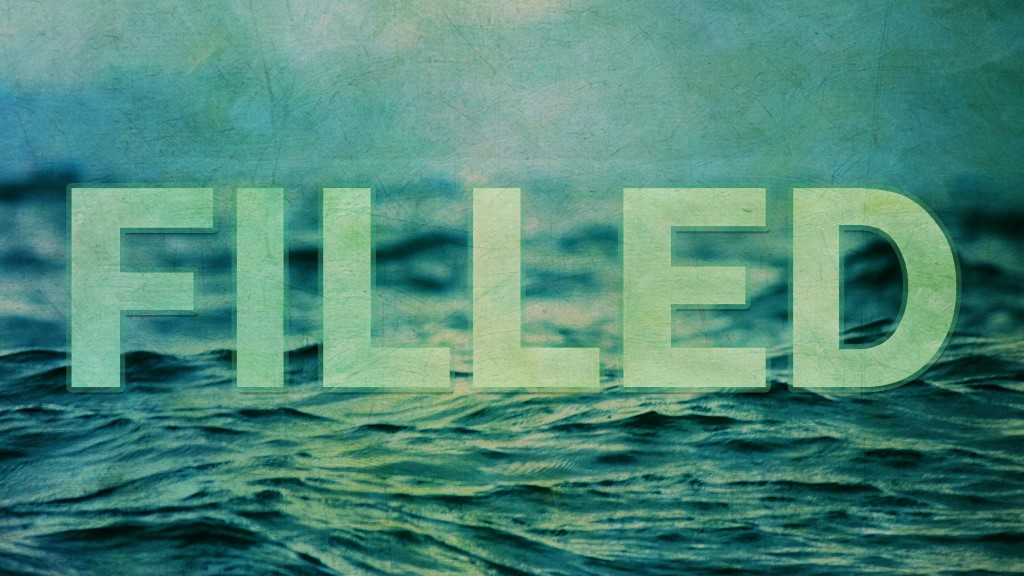 7 Points Kefa / Peter’s message
Universal outpouring
Gifts given, prophecy, etc.
Transforming vision youth
Old men dream dreams
No gender, class discrimination.
Natural calamities
Salvations of Jews and the Nations
Your young men will see visions3
Transformative insight, scripture or dirct.
Yeshayahu/Isaiah saw the holiness  woe is me.
Acts 15.7-9 “Brothers, you know that in the early days God chose from among you, that by my mouth the Gentiles should hear the message of the Good News and believe.  And God, who knows the heart, testified to them by giving them the Ruakh ha-Kodesh
Acts 15.7-9  just as He also did for us. He made no distinction between us and them, purifying their hearts through faith [cleansed their heart by trust.]
The filling of the Spirit is cleansing vision.
One overview of Spirit life:
The followers of Yeshua experienced being born of the Spirit when He was alive. Names written in heaven. Lk10.20 Rejoice that your names have been written in the heavens.
[Speaker Notes: Yeshua Yn 3 to Nicodemus.]
They had a visionary, cleansing, empowering experience at the Shavuot filling of the Spirit.
Romans outline 
Ch 3-5 about justification
Ch 6-8 about in-filling
[Speaker Notes: Two major steps in the life of a believer. Many incremental steps.]
1 Thes 5.23-24   Now may the God of shalom Himself make you completely holy; and may your whole spirit and soul and body be kept complete, blameless at the coming of our Lord Yeshua the Messiah. Faithful is the One who calls you—and He will make it happen!
[Speaker Notes: Holiness comes in a moment and in a lifelong process.   My main heritage from 25 years in the Holiness segment of the body of Messiah: Nazarenes, Wesleyans, Pilgrims.]
7 Points Kefa / Peter’s message
Universal outpouring
Gifts given, prophecy, etc.
Transforming vision youth
Old men dream dreams
No gender, class discrimination.
Natural calamities
Salvations of Jews and the Nations
Your old men will dream dreams4
Old men have the big picture
Ezra 3.10-12 When the builders laid the foundation of the temple of Adoni, the cohanim in their robes, with trumpets, and the L’vi’im the sons of Asaf, with cymbals, took their places to praise Adoni, as David king of Isra’el had instructed.  They sang antiphonally, praising and giving
Ezra 3.10-12 “thanks to Adoni, for he is good, for his grace continues forever” toward Isra’el. All the people raised a great shout of praise to Adoni, because the foundation of the house of  Adoni had been laid.
Ezra 3.10-12 But many of the cohanim, L’vi’im and heads of fathers’ clans, the old men who had seen the first house standing on its foundation, wept out loud when they saw this house; while others shouted out loud for joy.
[Speaker Notes: Older brains not as quick, but have more connections neurally.  Wisdom, hopefully.  Experience.]
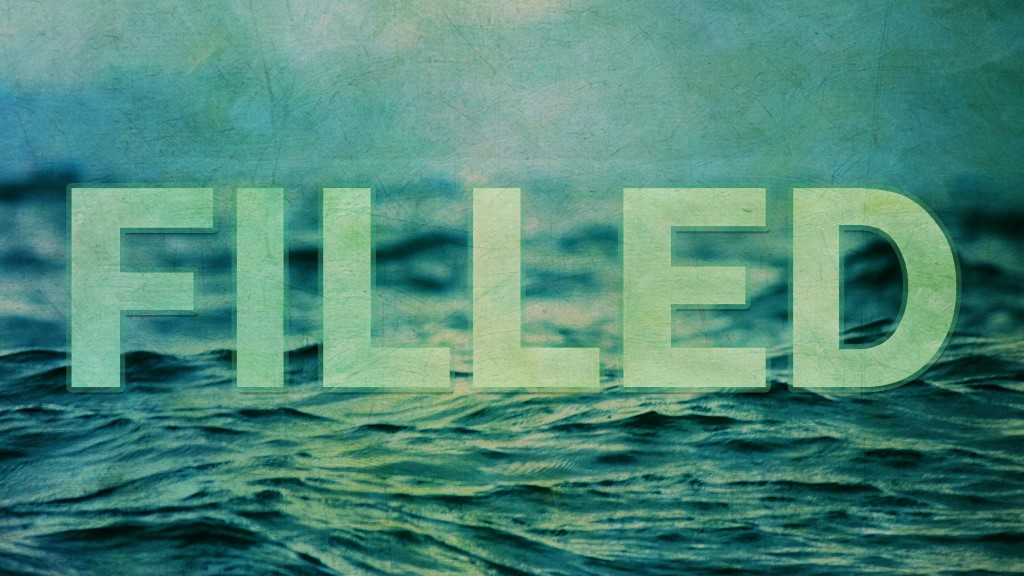 7 Points Kefa / Peter’s message
Universal outpouring
Gifts given, prophecy, etc.
Transforming vision youth
Old men dream dreams
No gender, class discrimination.
Natural calamities
Salvations of Jews and the Nations
Even on my slaves, both men and women5, will I pour out from my Spirit in those days; and they will prophesy.
No gender or economic class discrimination in the Filling.
Gal. 3.27-28 For all of you who were immersed in Messiah have clothed yourselves with Messiah. There is neither Jew nor Greek, there is neither slave nor free, there is neither male nor female—for you are all one in Messiah Yeshua.
[Speaker Notes: Some use this verse to cite the end of the Jewish covenants.  NOT so.   All Spirit filled alike, pray alike, praise alike, serve alike.   But differences between male and female persist!   So do coveanantal differences Jew and Gentile.]
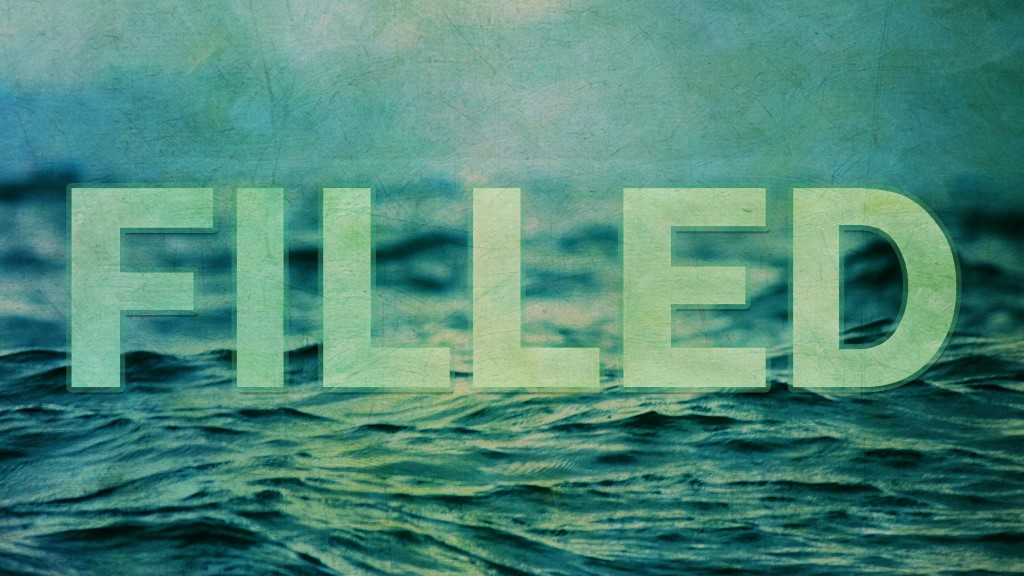 7 Points Kefa / Peter’s message
Universal outpouring
Gifts given, prophecy, etc.
Transforming vision youth
Old men dream dreams
No gender, class discrimination.
Natural calamities
Salvations of Jews and the Nations
I will perform miracles in the sky above and signs on the earth below —blood, fire and thick smoke. The sun will become dark and the moon blood before the great and fearful Day of Adoni comes6
[Speaker Notes: This is the sovereign work of G-d.   Not subject to ministry.]
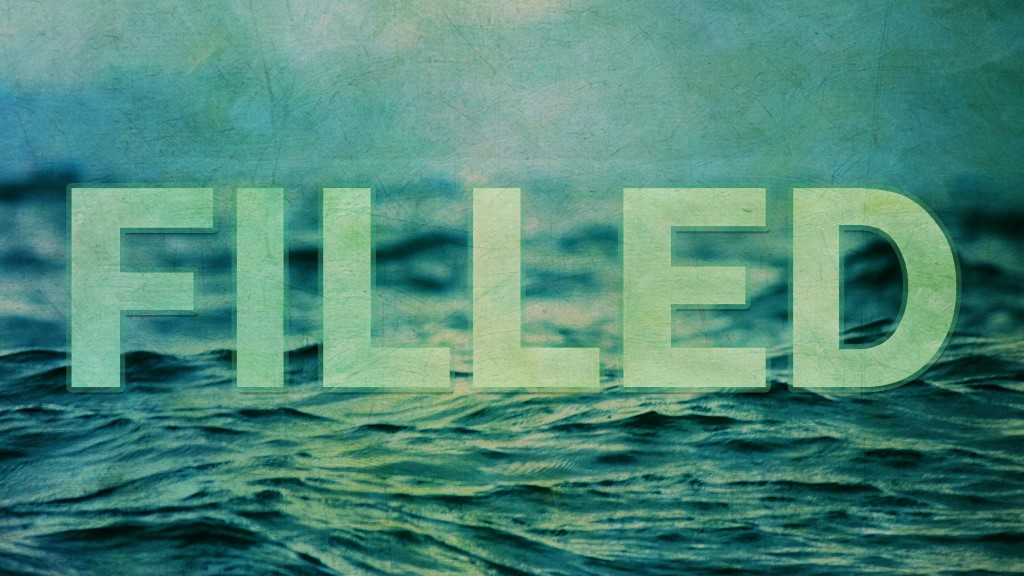 7 Points Kefa / Peter’s message
Universal outpouring
Gifts given, prophecy, etc.
Transforming vision youth
Old men dream dreams
No gender, class discrimination.
Natural calamities
Salvations of Jews and the Nations
And then, whoever calls on the name of Adoni will be saved.7”’
Spirit filled believers have an increased passion to see salvations.
Kefa/Peter continues preaching, concludes…
Acts 2.36 Therefore, let the whole house of Isra’el know beyond doubt that God has made him both Lord and Messiah — this Yeshua, whom you executed on a stake!”
Acts 2.37-39 On hearing this, they were stung in their hearts; and they said to Kefa and the other emissaries, “Brothers, what should we do?” Kefa answered them, “Turn, repent from sin, return to God, and each of you be immersed
Acts 2.37-39 on the authority of Yeshua the Messiah into forgiveness of your sins, and you will receive the gift of the Ruakh HaKodesh! For the promise is for you, for your children, and for those far away — as many as Adoni our God may call!”
Acts 2.41  So those who received his message were immersed, and that day about three thousand souls were added.
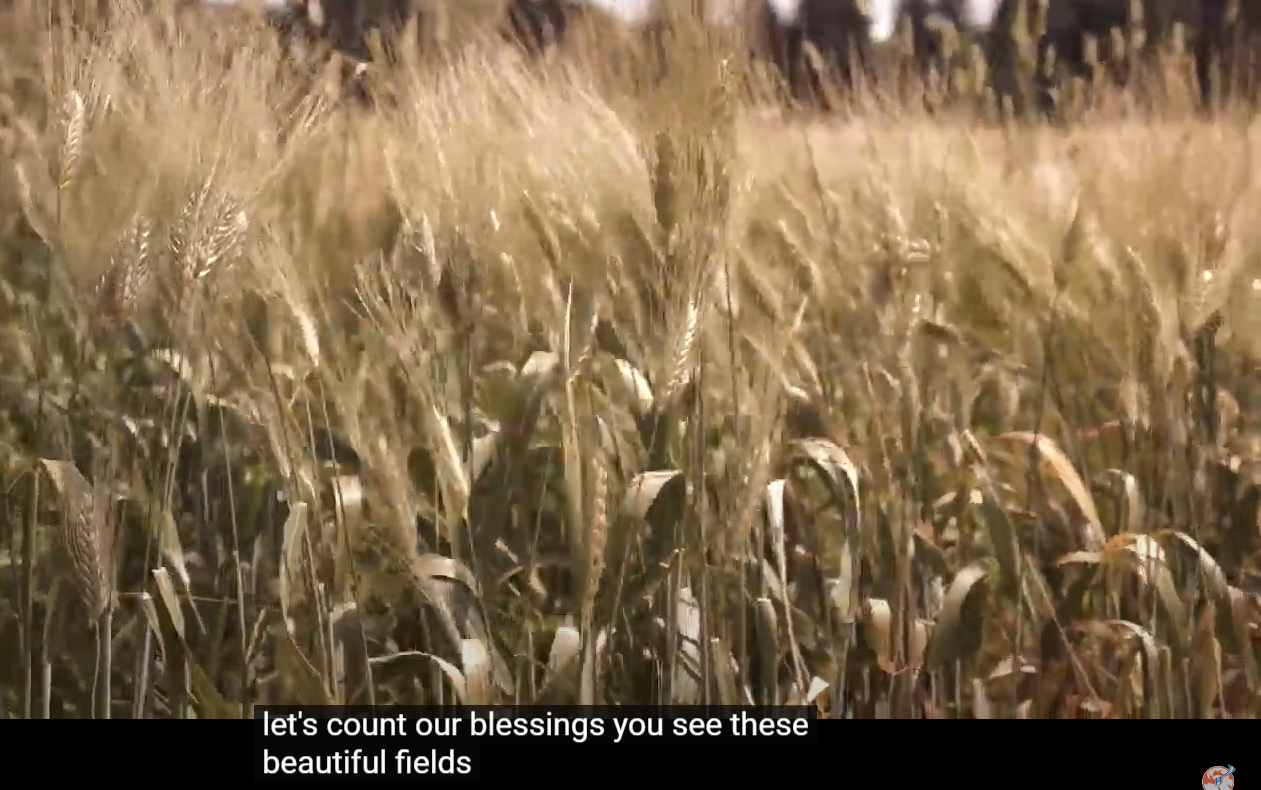 [Speaker Notes: https://www.beithallel-israel.org/video/the-promise-behind-shavuot-and-the-power-behind-pentecost/]
Don’t you have a saying, ‘Four more 
months and then the harvest’? Well, 
what I say to you is: open your eyes and look at the fields! They’re already ripe for harvest!
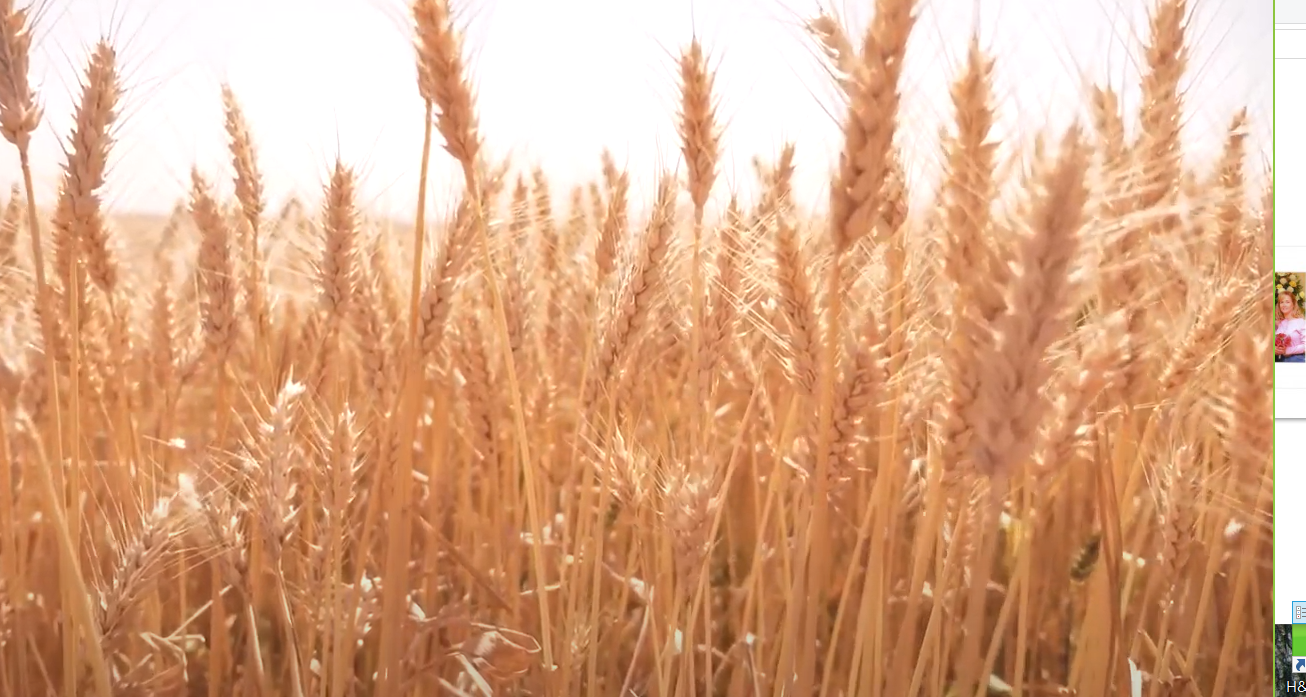 [Speaker Notes: Every department of Or HaOlam is a department of outreach, evangelism

https://www.beithallel-israel.org/video/the-promise-behind-shavuot-and-the-power-behind-pentecost/]
Every study over the last 30 years has found this to be true… Word of mouth and a personal invitation is the most common reason for people to visit a congregation.  Even in this digital world where social media is all the rage, a personal invitation is the most effective way to invite someone to service.
Lk.15.7 I tell you that in the same way, there will be more joy in heaven over one sinner who turns to God from his sins than over ninety-nine righteous people who have no need to repent.
[Speaker Notes: We all, always, have some need to repent.  But this is in contrast to people far from G-d.]
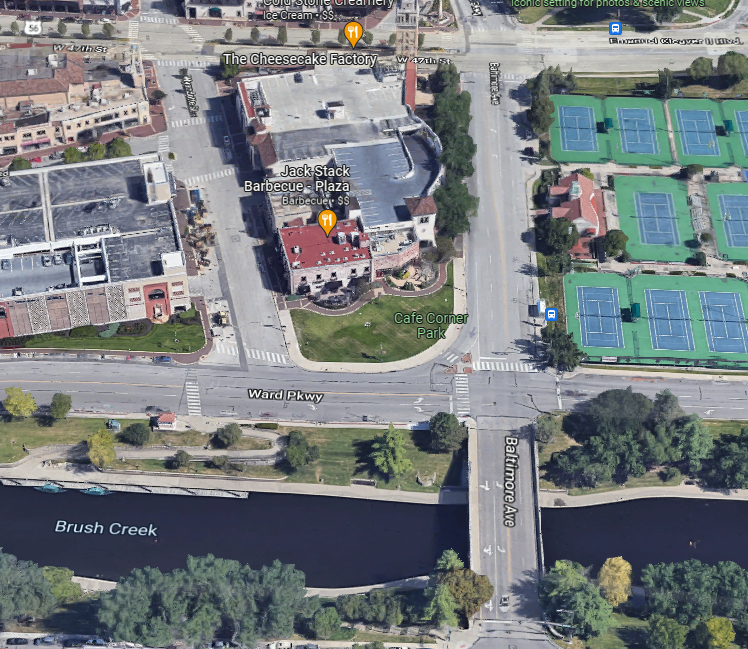 Next outreach:
KC Music Festival
Tues., June 21, 5.30-8.30p
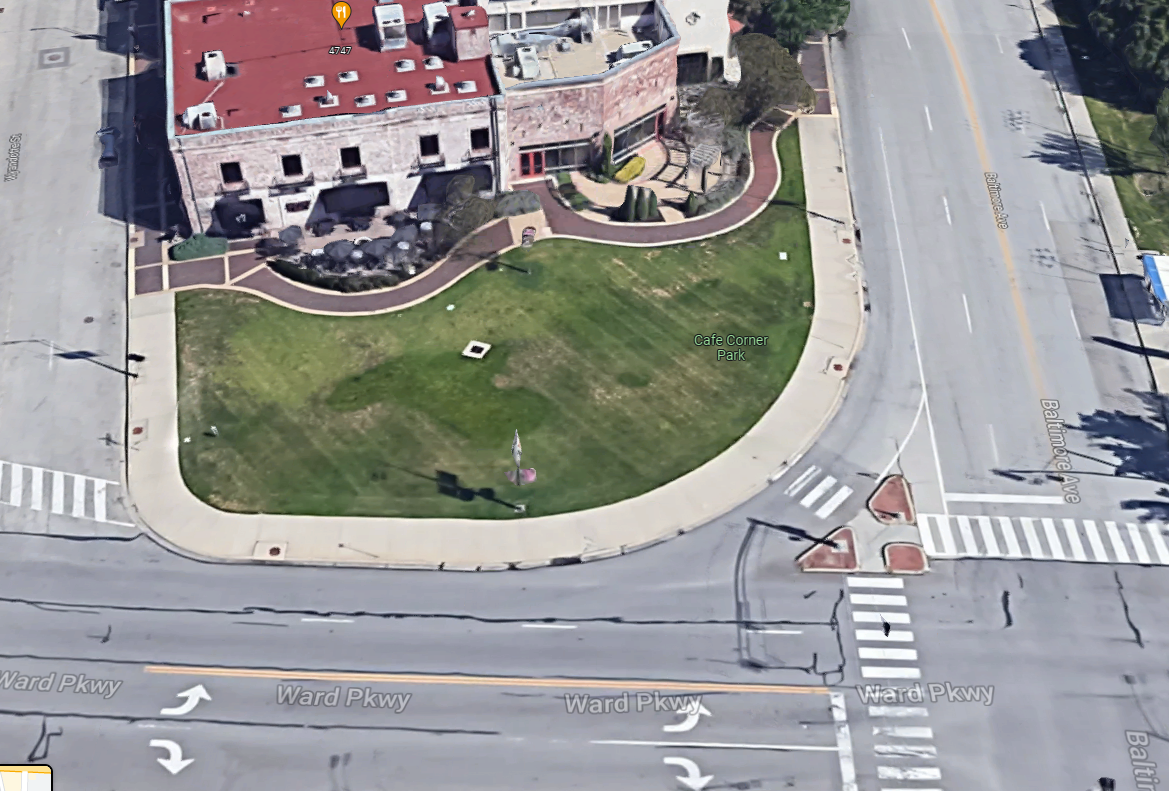 Jack Stack BBQ
Café Corner
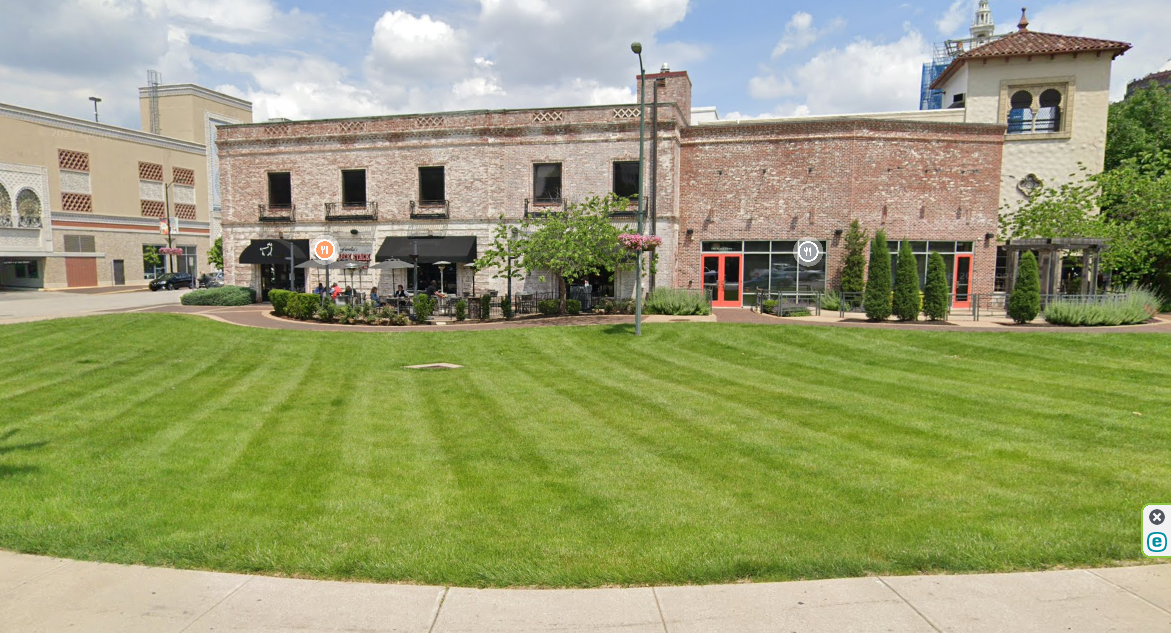 Jack Stack BBQ
[Speaker Notes: Volunteer: see Lori.
Get your sons and daughters involved.   Need teens!]
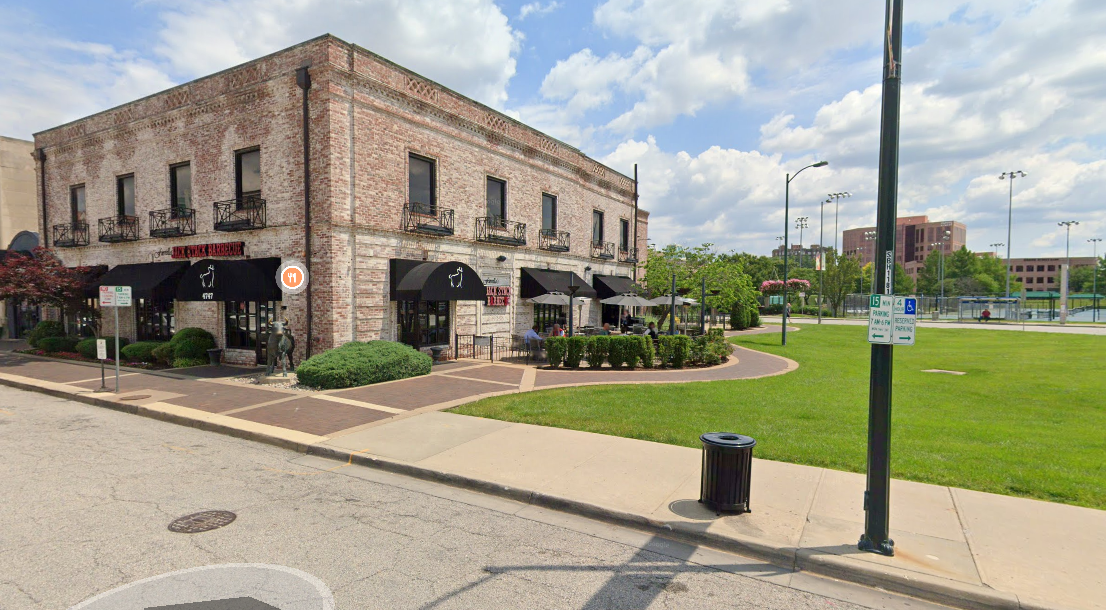 Jack Stack BBQ
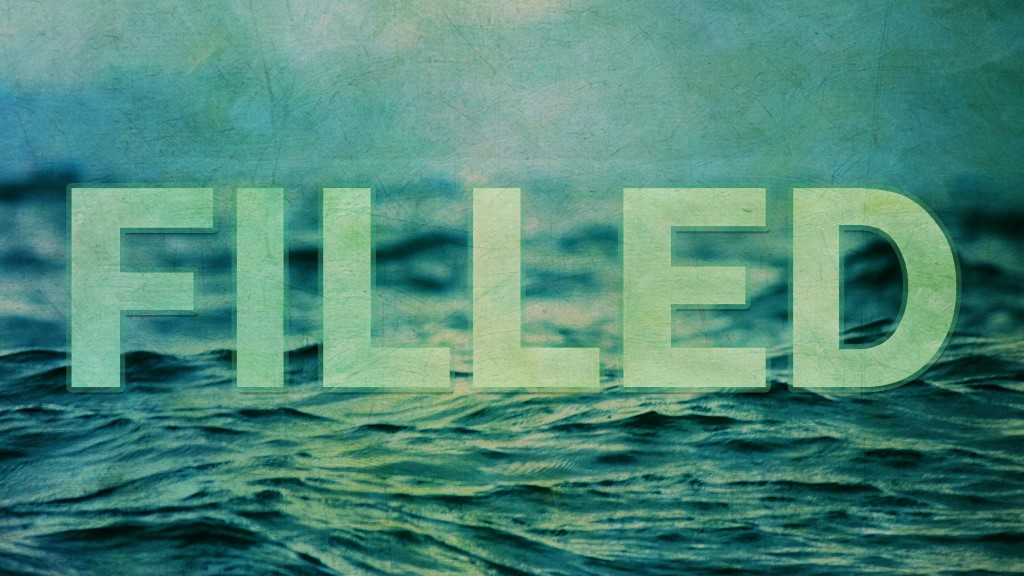 7 Points Kefa / Peter’s message
Universal outpouring
Gifts given, prophecy, etc.
Transforming vision youth
Old men dream dreams
No gender, class discrimination.
Natural calamities
Salvations of Jews and the Nations
How do we receive the in-filling?
Acts 1.12-14  These all devoted themselves single-mindedly to prayer!
Yermiyahu/Jer 33.2-3 “Thus says Adoni the maker, Adoni who formed [the universe] so as to keep directing it — Adoni is his name: ‘Call out to me, and I will answer you — I will tell you great things, hidden things of which you are unaware.’”
Do you KNOW Yeshua and the assurance of sins forgiven?
Are you hearing daily from His Word?
How are you applying what you heard?
Are you seeking the filling of the Spirit?
[Speaker Notes: Who are you discipling, building up?4]
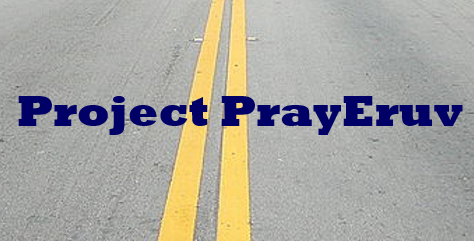